Threading Building Blocks
Martin Kruliš
Introduction
http://threadingbuildingblocks.org/
Commercial and open source versions
J. Reinders - Intel® Threading Building Blocks: Outfitting C++ for Multi-core Processor Parallelism – O’REILLY 2007
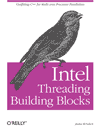 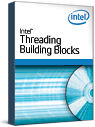 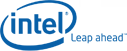 Introduction
C++ library
Namespace tbb
Templates
Compatible with other threading libraries (pthreads, OpenMP,…)
Works with tasks, not threads
Contents of the Library
ParallelAlgorithms
Flow Graph
Containers
Task Scheduler
Thread Local
Storage
Threads
Sync.Primitives
Utilities
(Timing,…)
MemoryAllocator
Initialization
None required (starts automatically)
task_scheduler_init class
Constructor takes number of threads
DEPRECATED!

global_control class
Constructor takes limit values fornumber of threads and their stack sizes
Optional, for debugging/testing only
Parallel algorithms
parallel_for
parallel_for_each
parallel_reduce, parallel_deterministic_reduce
parallel_scan
parallel_do
pipeline, parallel_pipeline
parallel_sort
parallel_invoke
parallel_for (type 1)
template<typename Range, typename Body>
void parallel_for( const Range& range, const Body& body );

compare to 

template <class InIter, class UnaryFunc>
UnaryFunc for_each(InIter first, InIter last, UnaryFunc f);
Range vs. Iterator
Splittable Concept
A splittable object has the following constructor:
X::X(X& x, Split)
Unlike copy constructor, the first argument is not constant
Divides (splits) the first argument into two parts
one is stored back into the first argument
other is stored in the newly constructed object
Applies to both Range and Body
splitting of a range into two parts (first part into argument, second part into newly created object)
splitting body to two instances executable in parallel
[Speaker Notes: Note that in theory, body does not have to split (be copied) in every pattern. However, the concept is to split the body whenever range splits.]
Body
Action (functor) to be executed in parallel
void Body::operator()(Range& range) const

Unlike STL functor, the argument is a range
your job is to iterate the range
Range
bool R::empty() const
bool R::is_divisible() const
R::R( R& r, split )
split should create two parts of similar size
recommendation, not requirement

struct TrivialIntegerRange {
	int lower, upper;
	bool empty() const { return lower == upper; }
	bool is_divisible() const { return upper > lower+1; }
	TrivialIntegerRange(TrivialIntegerRange& r, split) {
    int m = (r.lower+r.upper) / 2;
    lower = m; upper = r.upper; r.upper = m;
  }
};
blocked_range<Value>
template<typename Value> class blocked_range;
Value needs to support:
copy constructor, destructor
< (Value, Value)
+ (Value i, size_t k) – k-th value after I
- (Value, Value) – returns size_t – distance
Grainsize
minimal number of elements in a range
Funkce begin(), end()
minimal and maximal value – half-closed interval
parallel_for (type 1) – Again
Splits the range until it cannot be split further
Range::is_divisible()
Creates a copy of body for each subrange
Executes bodies over ranges

Actual splitting and execution is done in parallel in a more sophisticated manner
Better use of CPU caches
blocked_range - Grainsize
How to determine proper grainsize
depends on the actual algorithm
one call ~ at least 10.000 to 100.000 instructions
set the grainsize to ~10.000
run on one processor
halve the grainsize
Repeat steps 2 and 3 and observe slowdown
the performance decreases with growing overhead (1 core)
optimal grainsize is considered for 5-10% slowdown
No exact way to get the best value
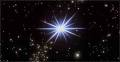 Partitioners
Other solution to grainsize problem
Third (optional) parameter to parallel_for
Range may not be split to the smallest parts
simple_partitioner (default) – split to the smallest parts
auto_partitioner – enough splits for load balancing, may not provide optimal results
affinity_partitioner – same as auto_partitioner but better cache affinity
parallel_for (type 2)
template<typename Index, typename Func>
void parallel_for(Index first, Index last, Index step, const Func& f);

template<typename Index, typename Func>
void parallel_for(Index first, Index last, const Func& f);

Index must be an integral type
Semantics:for (auto i=first; i<last; i+=step) f(i);
parallel_reduce<Range,Body>
template<typename Range, typename Body>
void parallel_reduce(const Range& range,const Body& body);
Similar to parallel for, but returns a result
Example: sum of all values
New requirement for Body
	void Body::join(Body& rhs);
join two results into one
parallel_reduce<Range,Body>
template<typename Range, typename Body>
void parallel_reduce(const Range& range,const Body& body);
One body may process more ranges (seq.)
operator() and join() can run parallel with splitting constructor (but not each other)
does not cause problems in most cases
Noncomutative operatation ⊕
left.join(right) should produce left ⊕ right
parallel_reduce (type 2)
template<typename Range, typename Value, typename Func, typename Reduction>
void parallel_reduce(const Range& range,const Value& identity, const Func& f,const Reduction& reduction);

Identity is the left identity element for left operator of Func::operator()
Value Func::operator() (const Range& range, const Value& x) accumulates subrange to the result starting with value x
Value Reduction::operator() (const Value& x, const Value& y)
Lambda-friendly, more data copying
final scan
pre-scan
pre-scan
+
+
final scan
final scan
final scan
parallel_scan<Range,Body>
y0 = id⊕ ⊕ x0,  yi = yi−1 ⊕ xi
⊕ needs to be associative
x
y
parallel_do
template<typename InIter, typename Body>
void parallel_do(InIter first, InIter last, Body body);

Different Body than e.g. parallel_for
operator() is unary and must be reentrant
Optional 2nd argument is feeder, which is used to add more work that is process by subsequent calls (for better scalability)
no splitting
Not suitable for trivial operations
less than 10.000 instructions in Body::operator()
[Speaker Notes: Replaces parallel_while algorithm, which is currently deprecated.]
parallel_for_each
Like STL’s for_each
Same semantics, except for parallel processing
Equivalent with parallel_do
But without feeder
pipeline
Sequence of filters
	class pipeline {
	public:
	  void add_filter(filter& f);
	  void run(size_t max_num_of_live_tokens);
	};

Filters are serial or parallel
serial is either in-order or out-of-order
Filters derive from class filter and override virtualvoid* operator()(void *item);
the first filter’s operator() is called repeatedly until it returns NULL
the results returned by the last filter are ignored
parallel_pipeline
Strongly typed lambda-friendly pipeline
void parallel_pipeline( 
	size_t max_number_of_live_tokens,  
	const filter_t<void,void>& filter_chain);
Filters
combined using & operator
same modes as original pipeline
input and output type (first and last are voids)
functor for the action
parallel_pipeline
float RootMeanSquare(float* first, float* last) { 
    float sum=0; 
    parallel_pipeline(/*max_number_of_live_token=*/16,        
        make_filter<void,float*>(filter::serial, 
            [&](flow_control& fc) -> float* { 
                if (first < last) return first++; 
                else { fc.stop(); return nullptr; } 
            }     
        ) & 
        make_filter<float*,float>(filter::parallel, 
            [](float* p){ return (*p)*(*p); }  
        ) & 
        make_filter<float,void>(filter::serial, 
            [&](float x) { sum += x; } 
        ) 
    ); 
    return sqrt(sum); 
}
[Speaker Notes: First filter is a special case as it controls the flow. It gets special control_flow structure, which is used for signaling that there are no more data to process (fc.stop()).]
Flow graph
Generalization of the pipeline
arbitrary oriented graph
nodes and explicit (dataflow) connections
More complex rules for execution
e.g., no explicit “number of live tokens”
Pre-defined set of node types
function, join, limiter,…

See the documentation…
parallel_sort
template<typename RndAccIter>
void parallel_sort(RndAccIter begin, RndAccIter end);
template<typename RndAccIter, typename Compare>
void parallel_sort(RndAccIter begin, RndAccIter end,
	const Compare& comp);
Parallel unstable sort
Average time complexity of O(N log (N))
Usage:
	parallel_sort(a, a + N);
	parallel_sort(b, b+N, std::greater<float>());
parallel_invoke
Parallel invocation of 2 to 10 functors
May be used to invoke completely different tasks in a simple manner

tbb::parallel_invoke(
    myfunc1,
    []{ bar(2); },
    []{ bar(3); },
);
Containers
concurrent_unordered_map<Key,Val,Hash,Eq,Alloc>
concurrent_unordered_set<Key,Hash,Eq,Alloc>
concurrent_hash_map<Key,T,HashCompare,Alloc>
concurrent_queue<T,Alloc>
concurrent_bounded_queue<T,Alloc>
concurrent_priority_queue<T,Compare,Alloc>
concurrent_vector<T>

Selected operations are thread-safe
Can be used with “raw” threads, OpenMP,…
Designed for high concurrency
fine grained locking, lock-free algorithms
Higher overhead than STL (due to concurrency)
concurrent_vector
Concurrent growth and access
Careful with exceptions
Special rules for item constructors and destructors
Existing elements are never moved
iterators and references not invalidated by growth
results in fragmentation – call compact()
Copy construction and assignment are not thread-safe
concurrent_vector
grow_by(size_type delta [, const T& t]);
adds delta elements (atomically) to the end of vector
returns original size of the vector … k
new elements have indexes [k,k+delta)
size_t push_back(const T& value);
atomically ads copy of value to the end of the vector
returns index of the new value
access
operator[], at, front, back – all const and non-const
can be called concurrently while the vector grows
may return reference that is currently being constructed!
concurrent_vector
range (const and non-const)
used in parallel algorithms
size()
number of elements, including those currently being constructed
standard ISO C++ random access iterators
concurrent_queue
push, try_pop
non-blocking
No STL-like front and back
can’t be made thread-safe
unsafe_begin, unsafe_end, unsafe_size
concurrent_bounded_queue
added later, originally concurrent_queue was bounded
limits the maximal number of elements in queue
push and pop are blocking
active lock used for blocking operations – should not wait long!
size() returns number of pushes minus number of pops
[Speaker Notes: Note that size() may return negative number.]
concurrent_queue
Order of items partially preserved
if one threads pushes X before Y and another thread pops both values, then X is popped before Y
Provides iterators
for debugging only, invalidated on modification
STL compliant iterator and const_iterator
To be used wisely
maybe parallel_do or pipeline can be used as well
parallel algorithms perform better – avoid one bottleneck (the queue), better use caches, …
resist the temptation to implement producer-consumer(or similar) algorithms
concurrent_priority_queue
Similar to STL priority_queue
With fixed underlying container
try_pop() instead of pop()
thread-unsafe empty() and size()
concurrent_unordered_map
Similar to std::unordered_map
Insertion and iteration are safe
Even combined
Insertion does not invalidate iterators
Erasing is unsafe
No visible locking
Same analogy goes for unordered_set
concurrent_hash_map
template<typename Key, typename T,typename HashCompare, typename Alloc>
class concurrent_hash_map;
Provides accessors
const_accessor and accessor
smart pointer with implicit lock (read or RW lock)
cannot be assigned or copy constructed
operators * and ->
explicit release of locks – call release()
if points “to nothing” – can be tested by empty()
concurrent_hash_map
Concurrent operations
find (returns const or non-const accessor)
insert (returns const or non-const accessor)
erase
copy constructor
the copied table may have operations running on it
range(size_t grainsize)
returns (constant or non-constant) range that can be used for parallel algorithms to iterate over contents of the map
cannot be run concurrently with other operations
Forward iterators – begin(), end()
Memory Allocation
Optional part of the library
C++ and STL compliant allocators
C functions (malloc and free)

template<typename T, size_t N>class aligned_space;
variable that has size big enough to contain N elements of type T cache-aligned in memory
T* begin(), T* end()
actual begin and end of the aligned data
to be used as a local variable or field
Memory Allocation
scalable_allocator
each thread has its own memory pool
no global lock, prevents false sharing of private memory
cache_alligned_allocator
all functionality of scalable_allocator
aligns memory to cache lines
prevents false sharing of separate allocations
always pads data to cache line size (usually 128bytes) !
use only when it proves to be needed
tbb_allocator
uses scalable_allocator if possible (TBB malloc is present) or the standard malloc/free
[Speaker Notes: The allocators have also standard C interface.]
Explicit Synchronization
Mutexes
mutex
recursive_mutex
spin_mutex
queuing_mutex
spin_rw_mutex
queuing_rw_mutex
atomic<T>
provides atomic operations over a type
fetch_and_increment, compare_and_swap, operator++, operator+=, …
Mutexes
Many variations
different implementation (OS / user space, …)
different semantics (simple/recursive, fair/unfair, plain/read-write)
Scoped locking pattern
acquired lock is represented by an object
no explicit unlocking – less prone to errors
exception safe
Thread Local Storage
Separate variable for each thread
lazily created (on demand)
combinable<T>
reduction variable, each thread has a private copy
combined using a bin. functor or unary (for_each)
enumerable_thread_specific<T>
container with element for each thread (lazy)
can access either local value or iterate all values
may be combined using a binary functor
Timing
Thread-safe timing routines
Classes tick_count and tick_count::interval_t

  tick_count t0 = tick_count::now();
  ... action being timed ...
  tick_count t1 = tick_count::now();
  printf("time for action = %g seconds\n",
    (t1-t0).seconds());
Task Scheduling
Task scheduler assigns tasks to threads
Maintains task graph
directed graph of dependent task
parent node can start only when all children have finished

    class task {
    public:
      task* execute();
    };
Task Scheduling
Example of a task graph
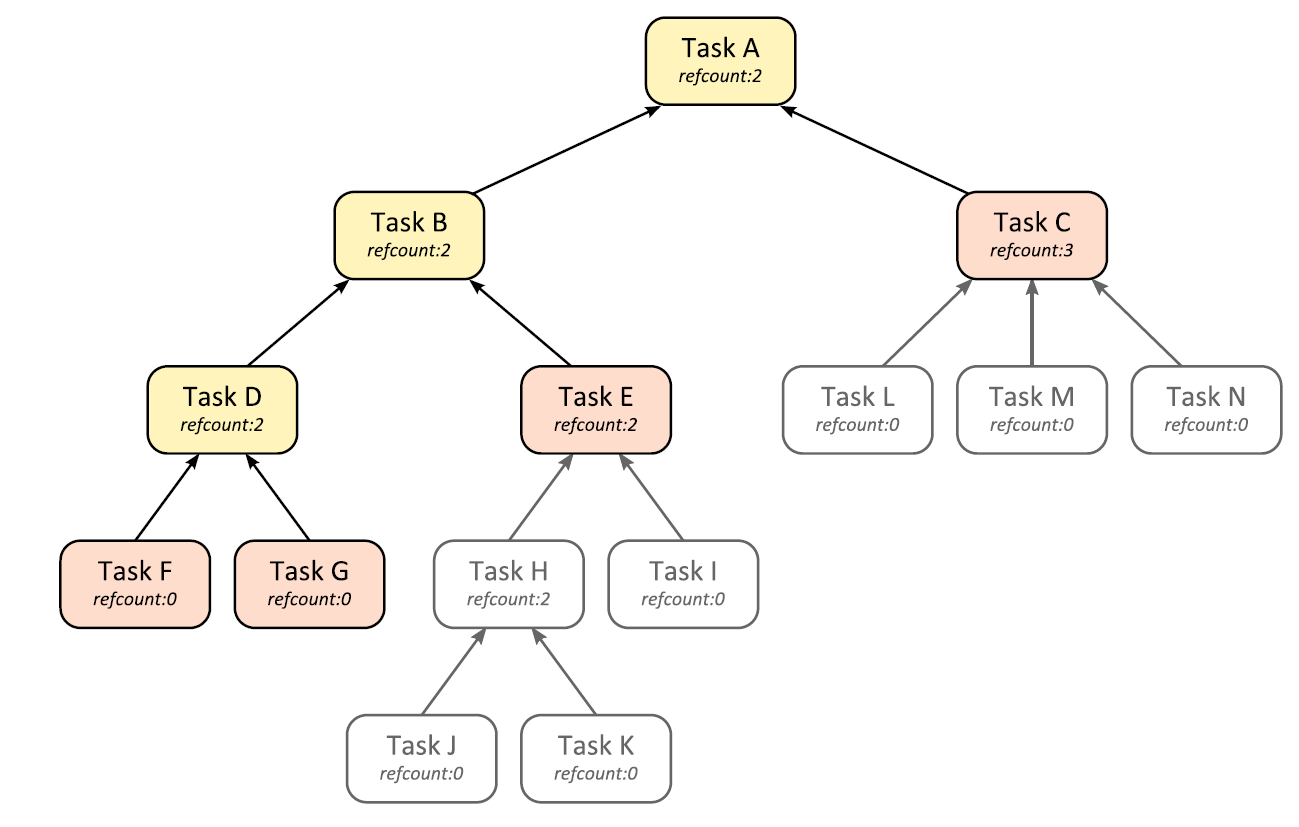 Task Scheduling
TBB offer interface to directly work with tasks
Used to explicitly create tasks and their relations
Declarative
provides data to the task scheduler
does not control the scheduler itself
Task Scheduling
Each thread has its own pool of ready tasks
task is ready when it has no children
new tasks are spawned to the front of the stack
tasks are stolen from the end of the stack
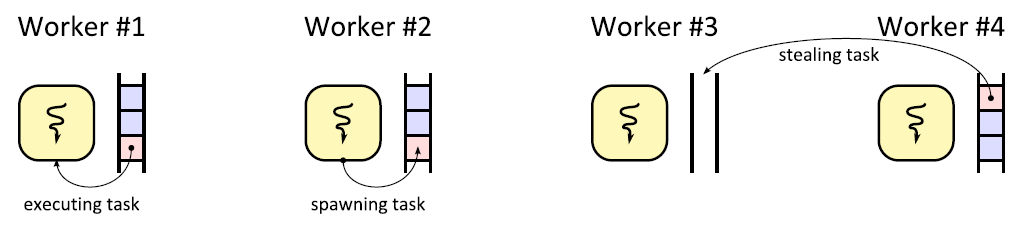 Spawning Child Tasks
Spawning children with continuation
Parent spawns children and continuation task
Continuation is executed automatically when children terminate
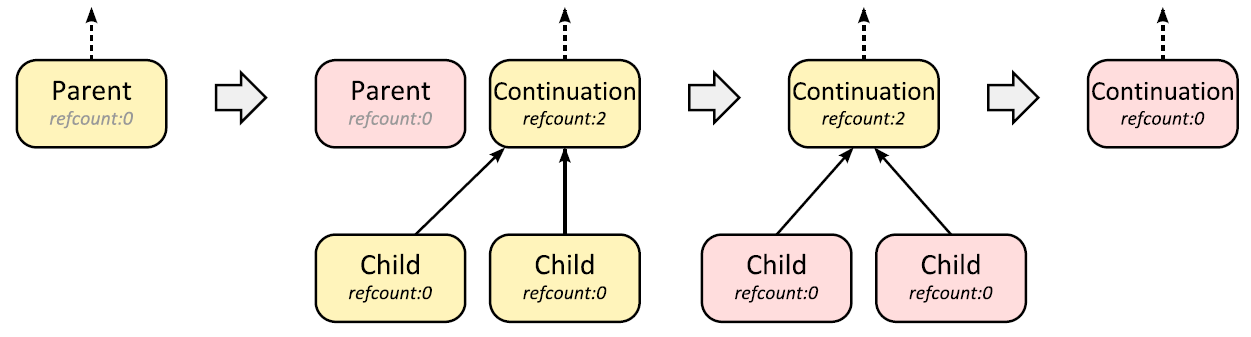 Spawning Child Tasks
Blocking task spawning
Parent spawns the children
Blocks on wait operation until the children terminate
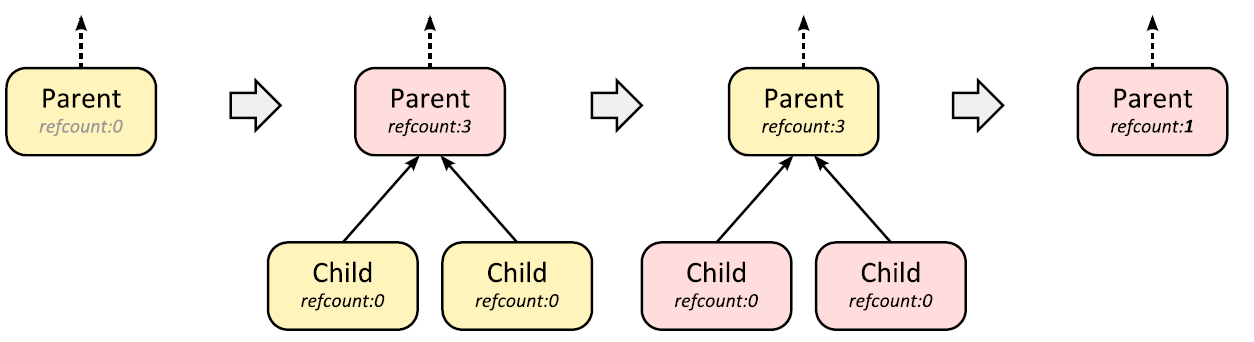 Task Scheduling
Summary
other algorithms (parallel_for, …) are translated into tasks
therefore, the algorithms can be easily nested
use tasks explicitly only if you cannot fit any of the parallel algorithms provided
task as scheduled non-preemptively
should not block